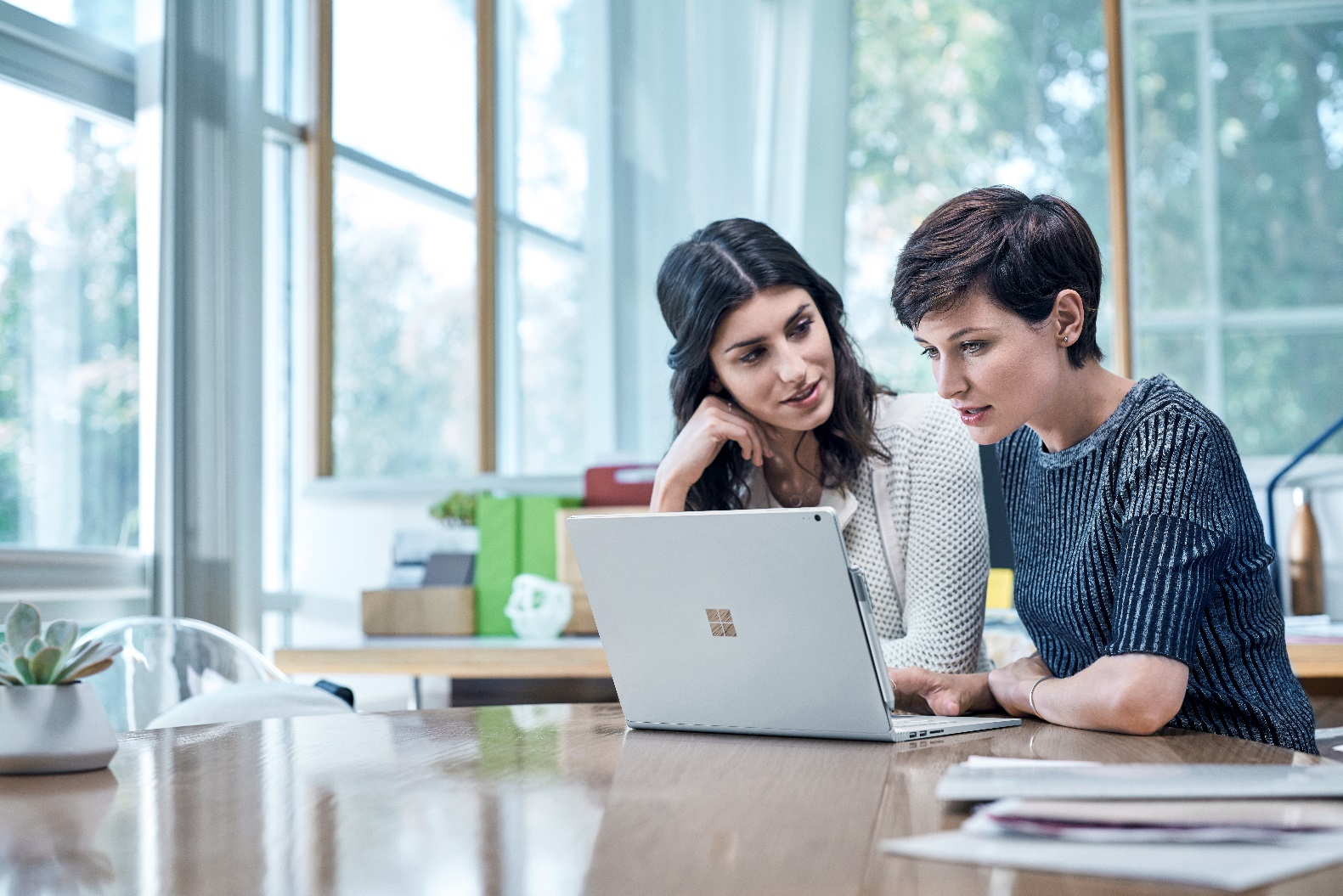 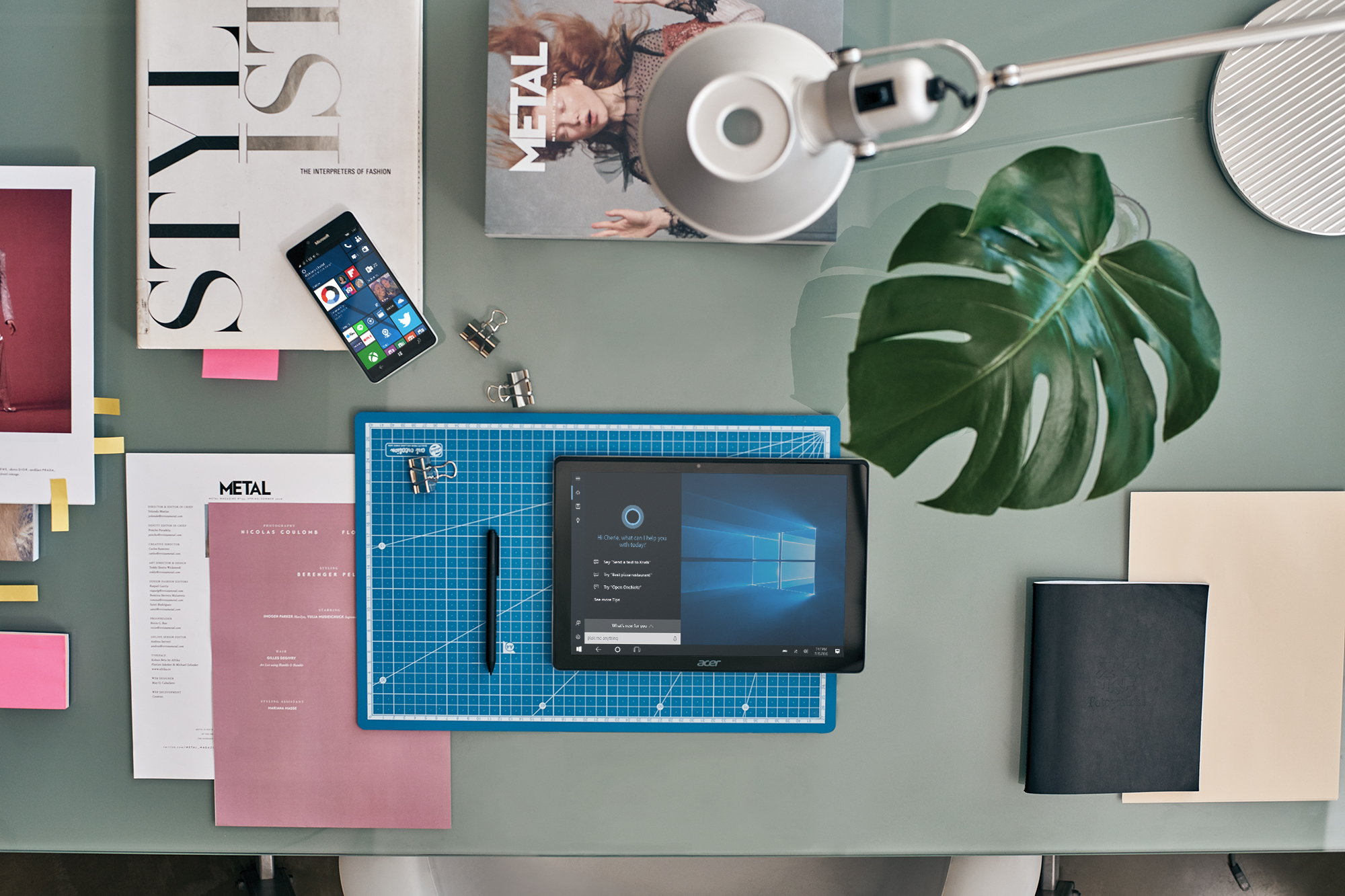 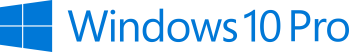 Big security. Small price.
Windows 10 Enterprise E3 for Small and Medium Business
Secure your business
No IT? No worries
Scale up or down
Get the most secure Windows ever
Your data is your business. It’s your revenue stream - your livelihood. Protect your sensitive data, your devices, your customer identities, and your intellectual property – with the same level of enterprise-grade protection and control trusted by many of the world’s largest organizations. We can work with you to determine how to implement these solutions in the way that best suits your business. 

Managed by a trusted partner 
No IT? No worries. We’ll be your single point of contact so you can focus on strategic priorities. As your experienced trusted partner, we will work with you to customize a security strategy tailored to your business needs and handle all the day-to-day aspects of device configuration, implementation, and support. 

With small-business-friendly pricing
Scale up or down – month-to-month. Reduce up-front costs with a pay-as-you go subscription model, starting from $7 per-user, per-month, paying only for the users you need on a monthly basis – up or down. We can also easily reassign licenses, onboard new employees, or add and manage additional cloud services as necessary. Upgrade your Windows 7 and 8.1 Pro devices to Windows 10 Pro at no additional cost.
Partner Logo
www.partnerurl.com 
1-800-888-8888
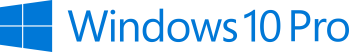 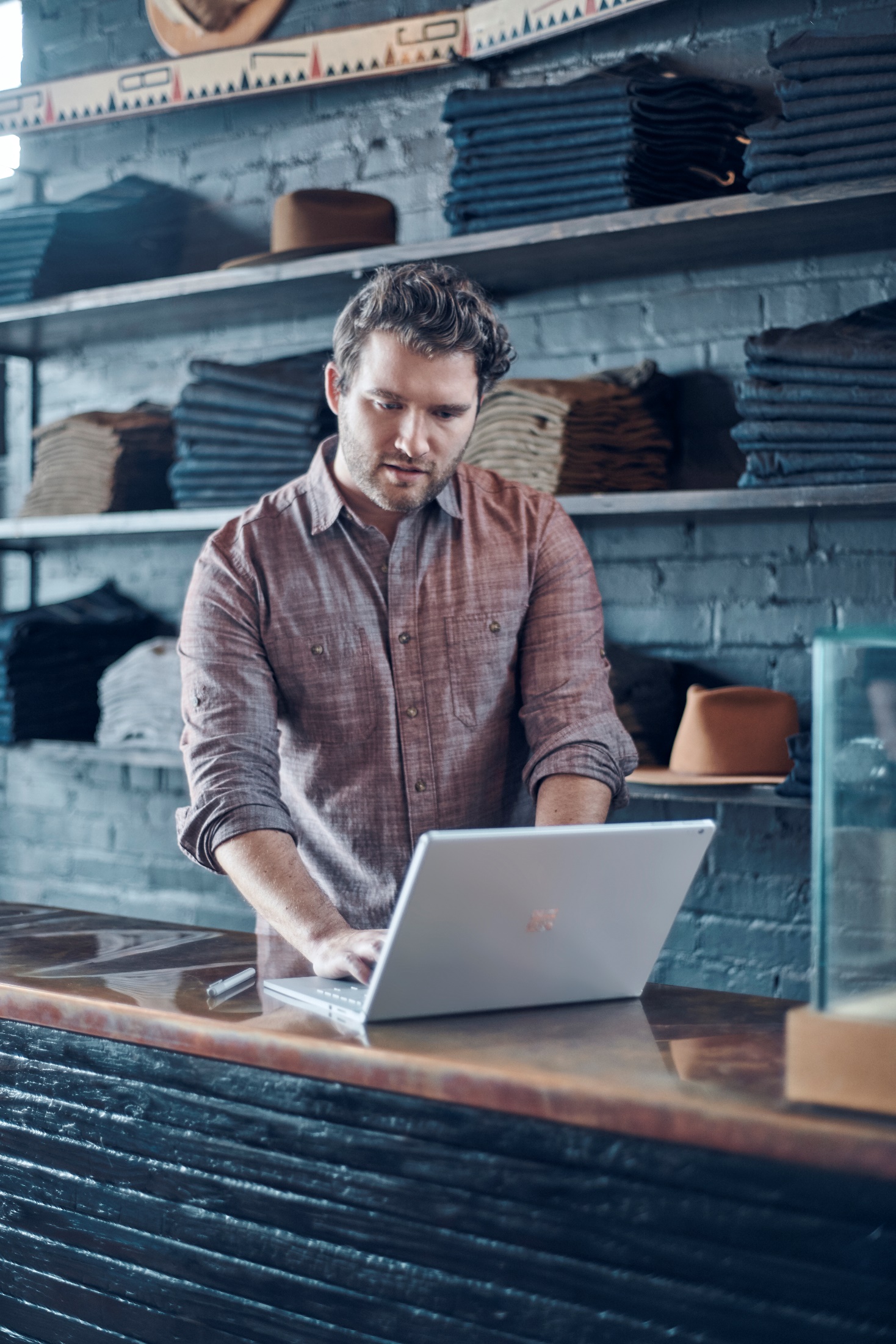 Most comprehensive security
As the most secure Windows ever built, Windows 10 delivers comprehensive protection including anti-virus, firewall, and anti-phishing technologies. This means more security features and ongoing updates to help safeguard you against current and future threats.
Keep your devices safe from malware, untrusted apps, and executables*
Help prevent the execution of unwanted and unknown applications within your network
Optimize security by customizing and locking down the user experience on specific devices
Simplify application management and keep your apps current and protected
Why work with a partner?
Because your Windows 10 Enterprise subscription is actively managed by an expert partner, even companies with limited or no IT staff can trust that the work gets done to stay secured, compliant and in control.

The Cloud Solution Provider subscription model means you have a single point of contact that can deliver solutions as managed services that are more efficient and capable - all included within a single invoice.
Licensing that works for small businesses
Simple and consistent license management with easy per-user, per-month payment
Up to 5 device installs per user
Re-assign licenses as needed, up or down
Align the management of your user licenses with other cloud-based services, such as Office 365
*May require specific hardware
Partner to insert details on additional managed service offerings.
Partner Logo
Want to learn more? Let’s talk.
Visit us online at www.partnerurl.com or give us a call at 1-800-888-8888